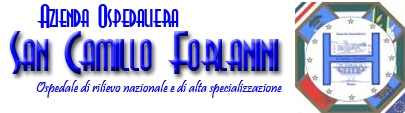 Roberto Tersigni
Massimo Capaldi
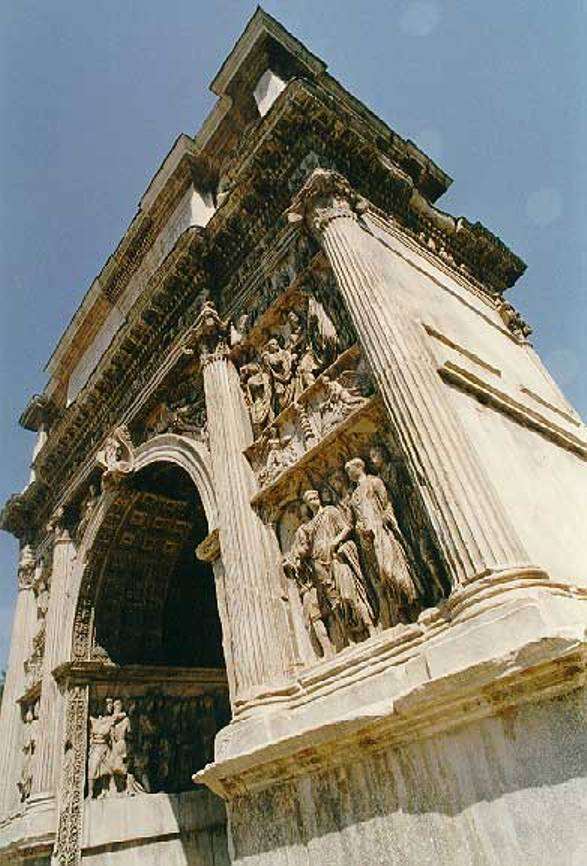 Pancreatic leakage after pancreaticoduodenectomy for cancer
Benevento, 22 giugno 2012
PANCREATICODUODENECTOMYFOR CANCER
Pancreaticoduodenectomy is the treatment of choice for patients with resectable  carcinoma of the pancreatic head and periampullary region
Morbidity is still around 20% to 50%

 Mortality is < 5 % in high volume centers

 Mortality is 12,5% in Italy
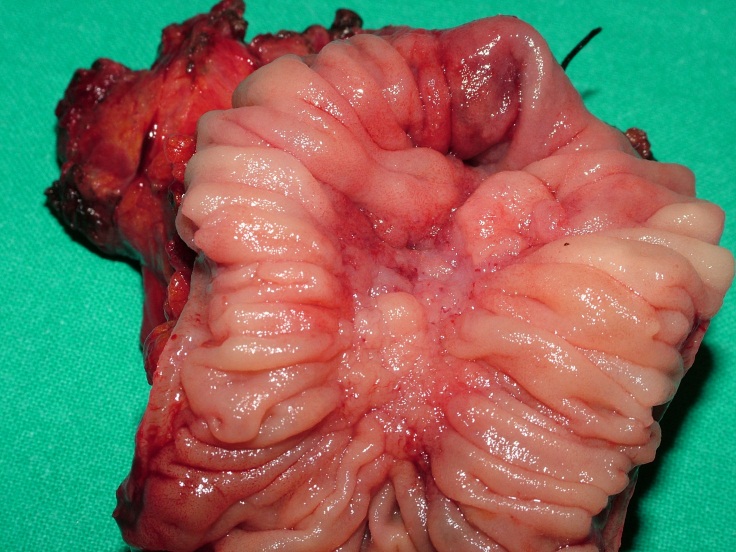 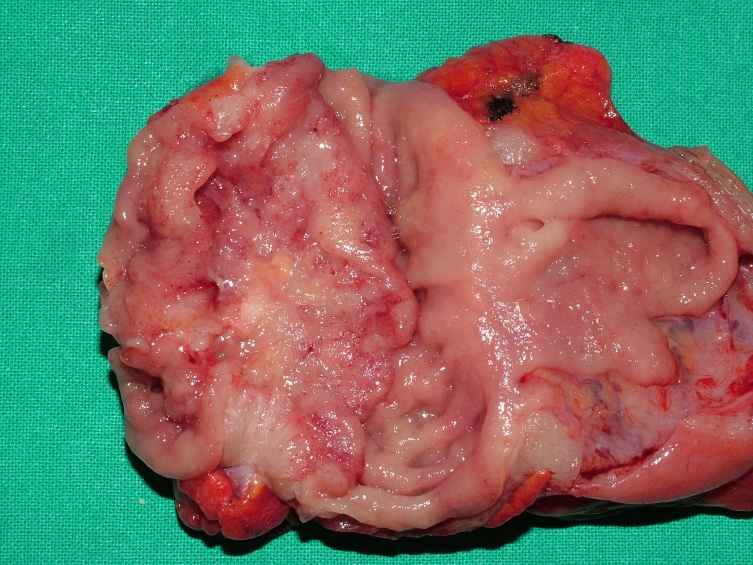 Pancreas
    Duodenum
Intrapancreatic Biliary Duct
      Ampulla of Vater
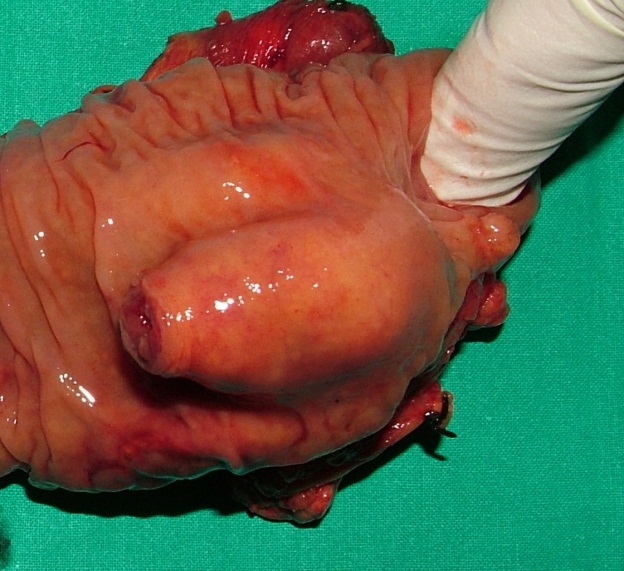 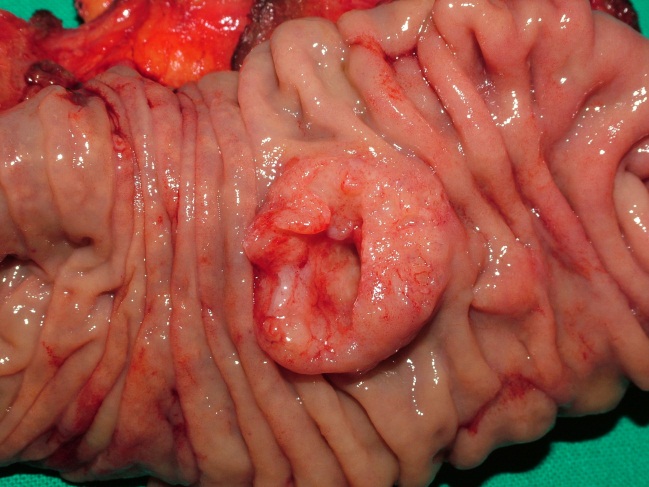 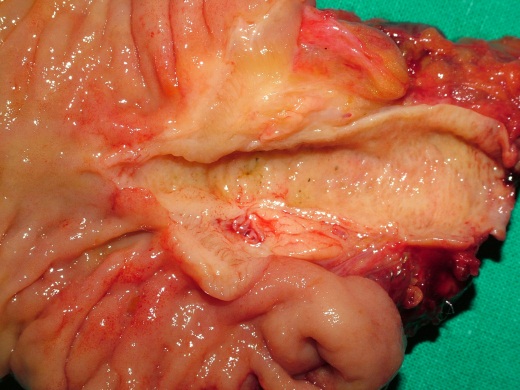 Radical Limphadenectomy
Anomalous Vessels
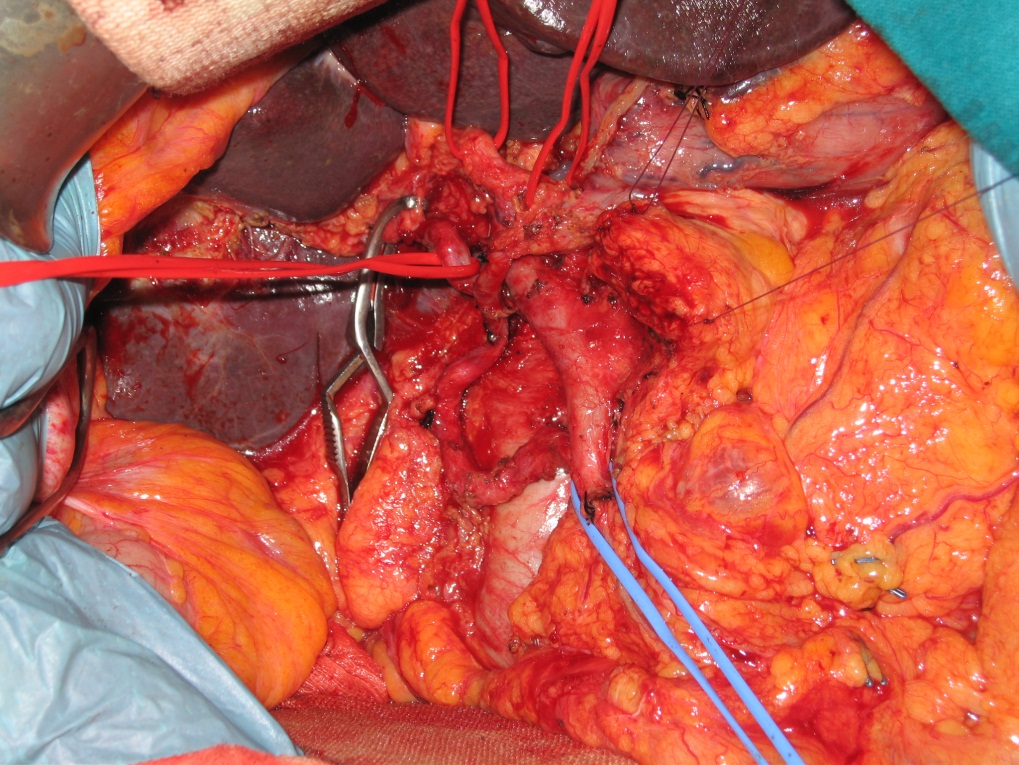 Arterial and Venous involvement
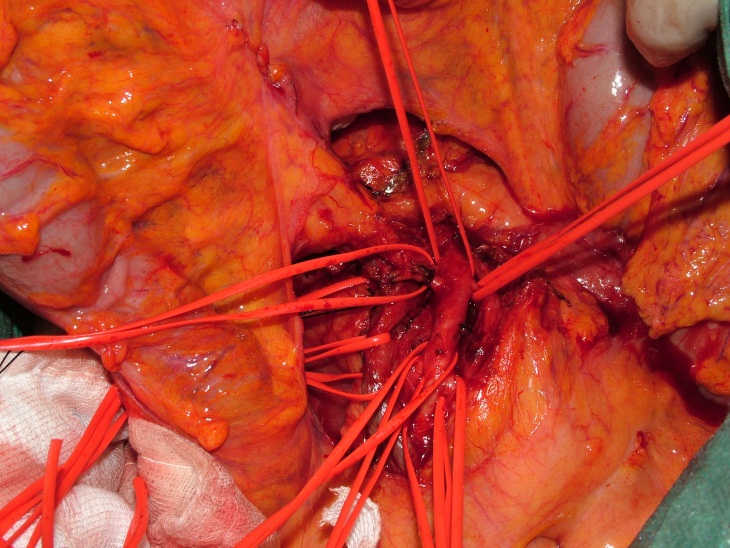 Venous infiltration > 180 °
Venous infiltration < 180°
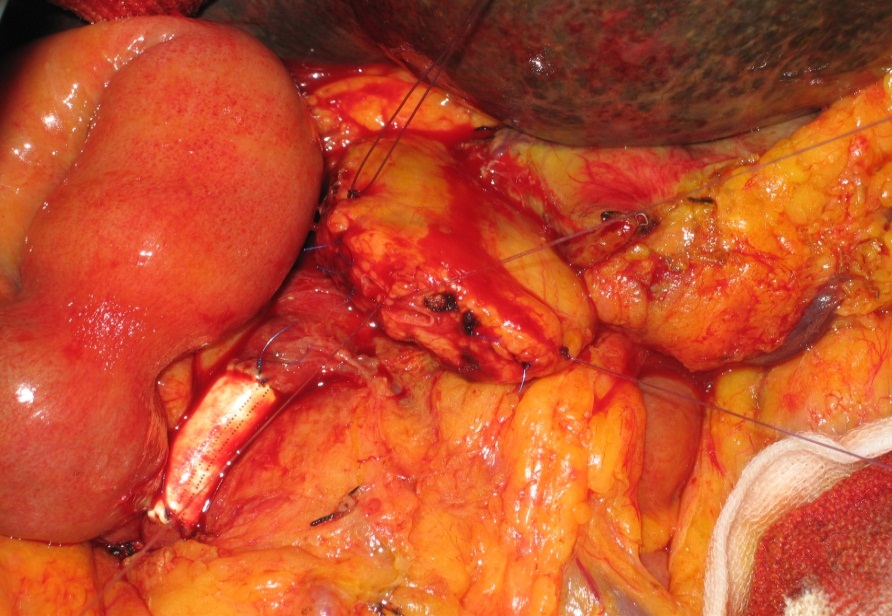 Secondary Pancreatic Head Cancer
IntraOperativeRadioTherapy
Abdominal complications after duodenopancreatic resection
TYPE OF COMPLICATION
CLINICAL DEFINITION
Pancreatic Fistula

Abdominal collection

Haemorrhage

Delayed gastric empting

Acute pancreatitis
Output rich in amylase, stadiation by ISGPF

 Collection of fluid measuring at least 5 cm in diameter

 Requirement of > 3 Units of pRBC/ 1000 ml

 Nasogastric tube decompression for >10days

At least a 3 fold increase of normal plasma amylase or lipase 48h after the operation
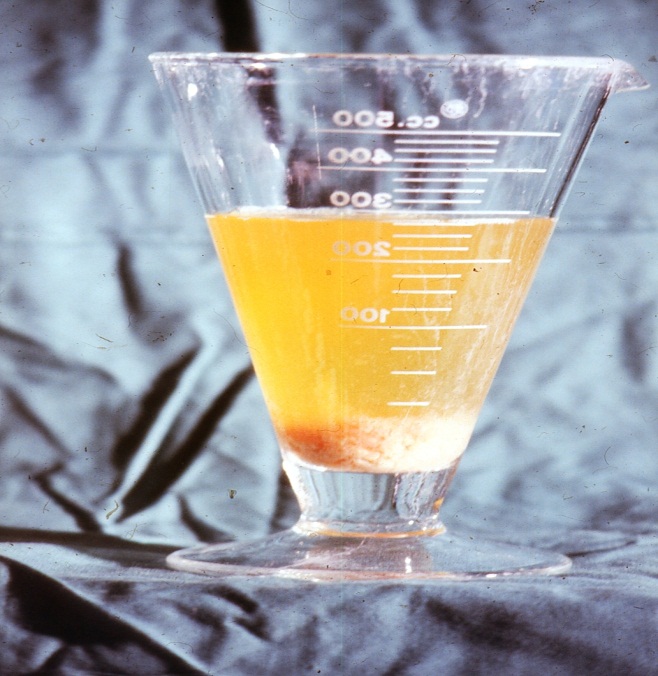 PANCREATIC   FISTULA
Pancreatic leakage is the most important complication    from which 40% of patients death are the result of septic or haemorrhagic complications
The incidence of Pancreatic Fistula varies from 10% to 25% without reduction in the past decade
Whipple reported 19,5% Fistula rate more than 50 years ago
Origin and Definition of Pancreatic Anastomotic Fistula
ORIGIN:
Main Pancreatic Duct

 Pancreatic cut surface
DEFINITION:
(ISGPF) Any measurable volume of fluid after p.o. day 3 with amylase content greater than 3 times the serum amylase activity
Pancreatic anastomotic fistula severity
Grade
Transient, asimptomatic fistula with elevated drain amylase without clinical relevance 
Symptomatic fistula that require diagnostic evaluation and therapeutic management and prolongation of hospital stay
Fistula with severe clinical impact that require aggressive diagnostic and therapeutic management (percutaneous drains or re-surgery). Possibility of mortality
A
B
C
C. MAX SCHMIDT   HPB SURGERY 2009
Classical risk factors associated with pancreatic Fistula in 510 pancreaticoduodenectomies
P-VALUE
MF
PATIENT DEMOGRAPHICS
PATHOLOGY
PANCREATIC TEXTURE
PANCREATIC DUCT SIZEPREANASTOMOTIC or  POSTOPERATIVE STENT
TYPE ANASTOMOSIS
SURGEON VOLUME
n.s.
Pancreatic lesions   Periampullary lesions
<0,001
SoftFirmHard
<0,001
<3mm3-5 mm
> 5 mm
<0,001
n.s.
<0,001
<0,001
RANDOMIZED CONTROLLED TRIALS COMPARING
PANCREATICOGASTROSTOMY VS PANCREATICOJEJUNOSTOMY
Selection of anastomotic technique according to       pancreatic texture and duct size
Texture
Duct size
Anastomotic technique
SOFT       < 3 mm                        Duct occlusion – Pancreaticojejunostomy - Pancreaticogastrostomy                    

FIRM       3 – 5 mm


HARD        >5 mm
Duct to mucosa
Pancreaticojejunostomy
Pancreaticogastrostomy
Wirsung’s occlusionwith Cianoacrilate (Glubran 2®)
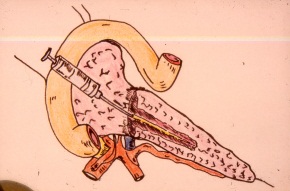 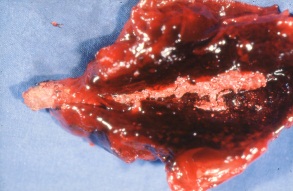 Biliodigestive Anastomosis
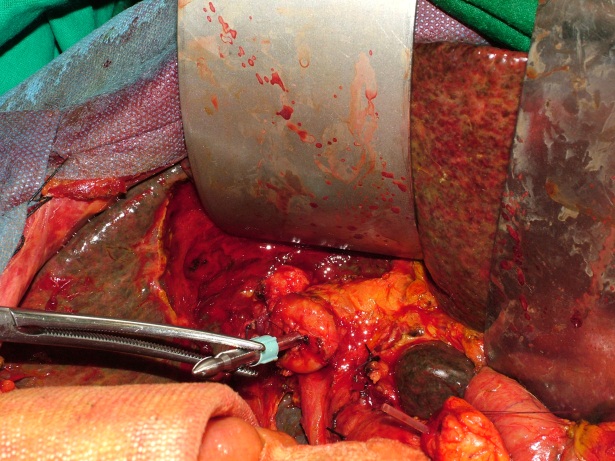 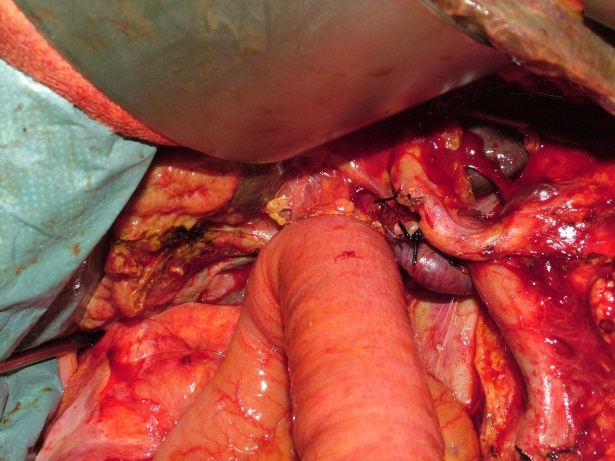 End to Side PJ anastomosis
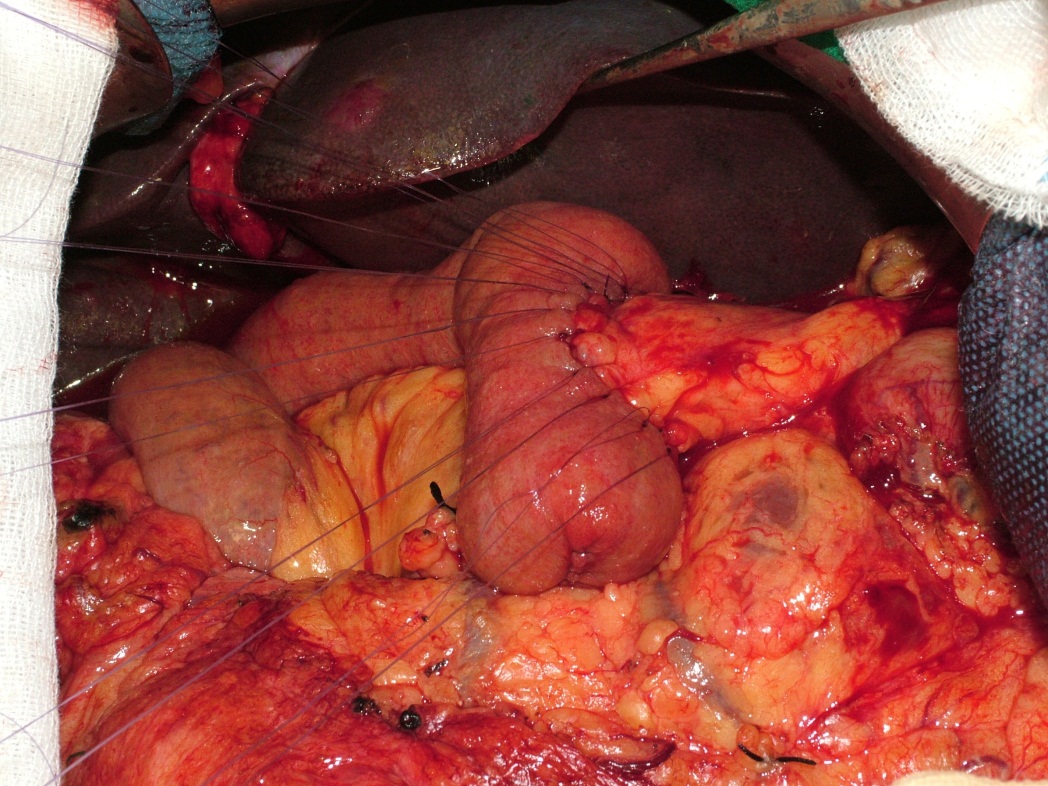 Duct to Mucosa PJ anastomosis
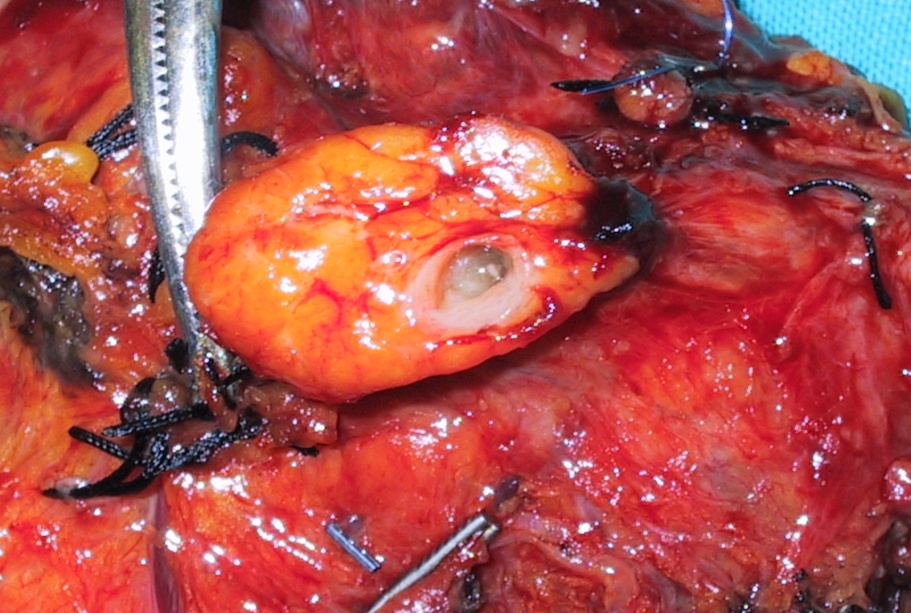 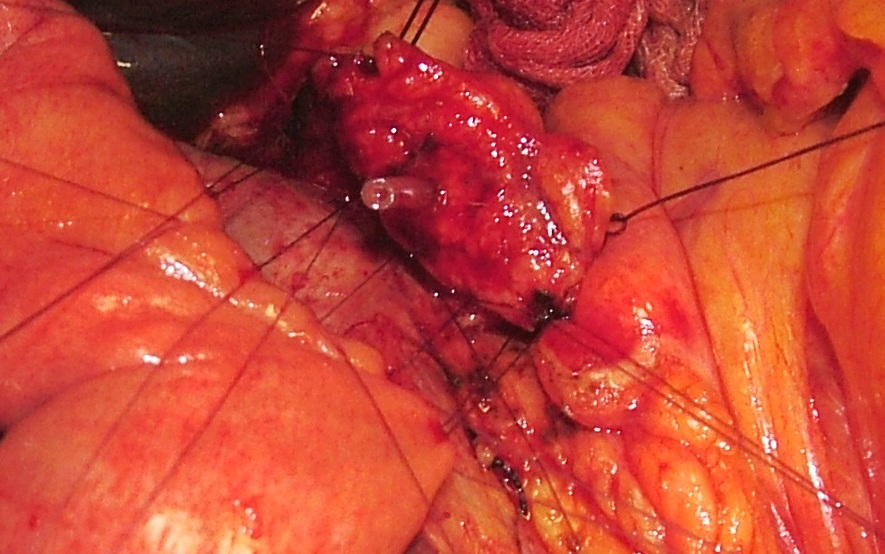 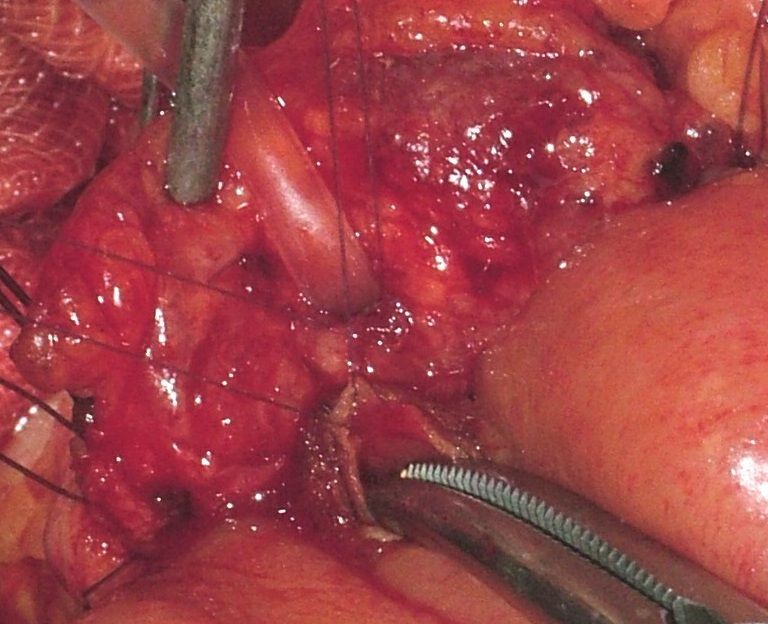 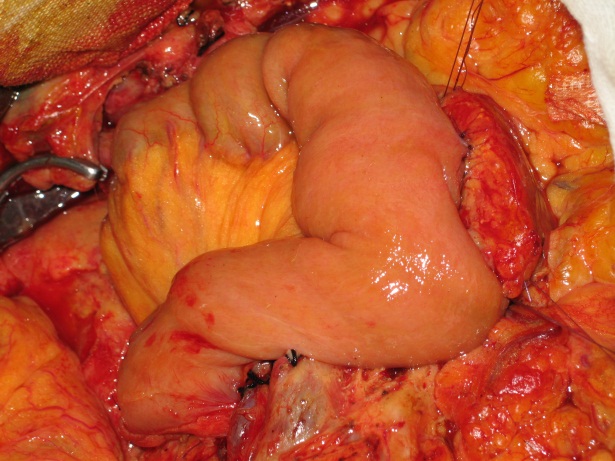 Double Major Pancreatic Duct
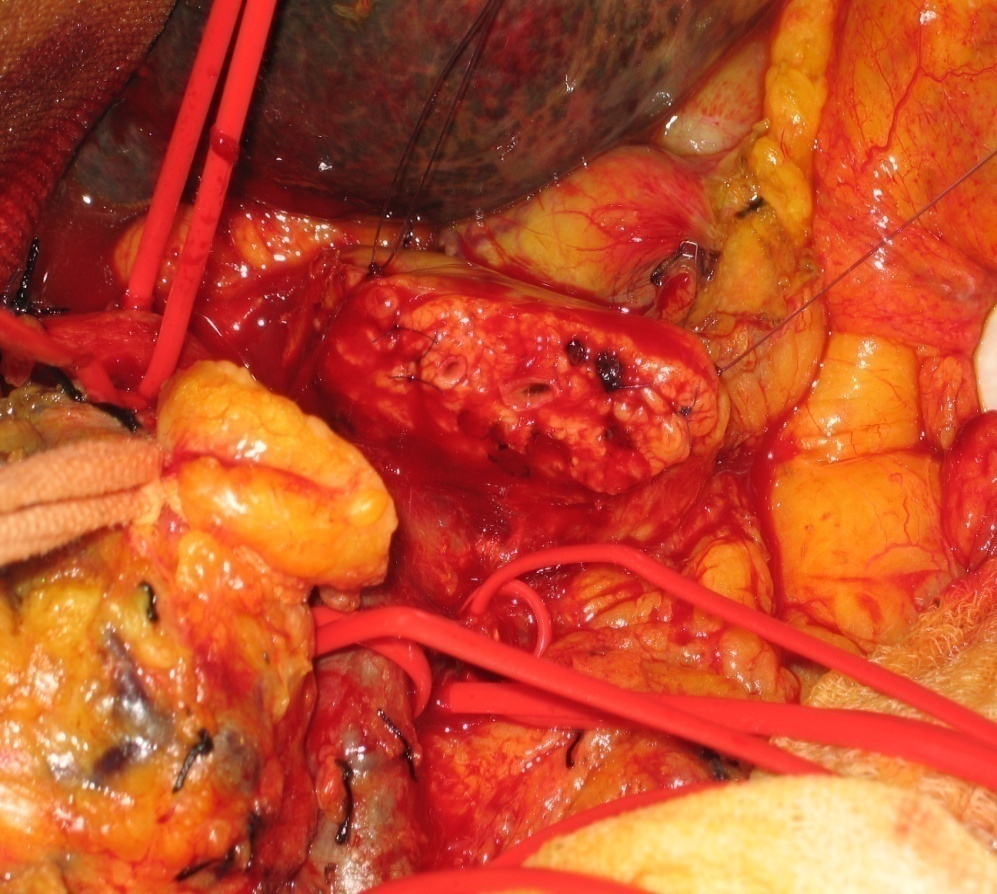 Management of Pancreatic Fistula
Delayed Haemorrhage


Emergency resuscitative measures

Endoscopy
Angiography


Failure to control bleed


Emergency Re-surgery
No clinical signs

Conservative management

Decreasing output


Improving condition
Worsening clinical signs


Re-Surgery
Increasing output
Worsening condition

Drains
Worsening clinical signs

Improving condition
Duodenopancreatectomy
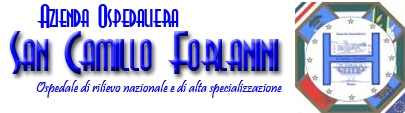 Total                            150
     Classical Whipple       46
Pylorus Preserving   104
Management of Pancreatic Stump
Tersigni et al.
Postoperative Course, Complications and Outcome
Tersigni et al.
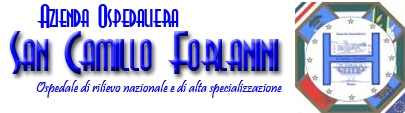 Periampullary and pancreatic neoplasms
Tersigni et al.
Grazie per l’attenzione
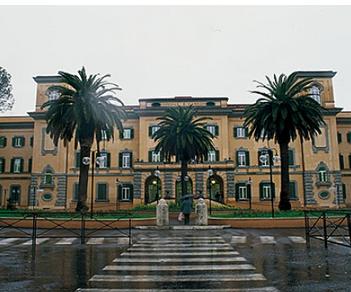 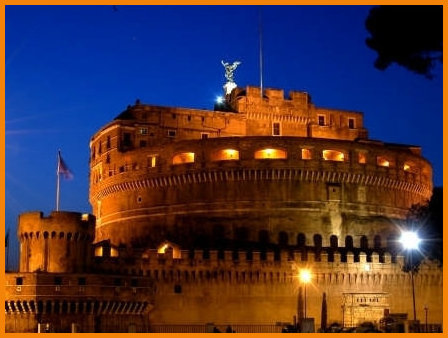 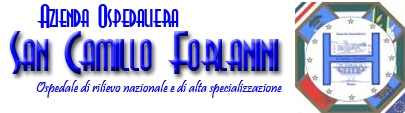